Trump Assault on the Environment
Judith Enck
Twitter @enckj
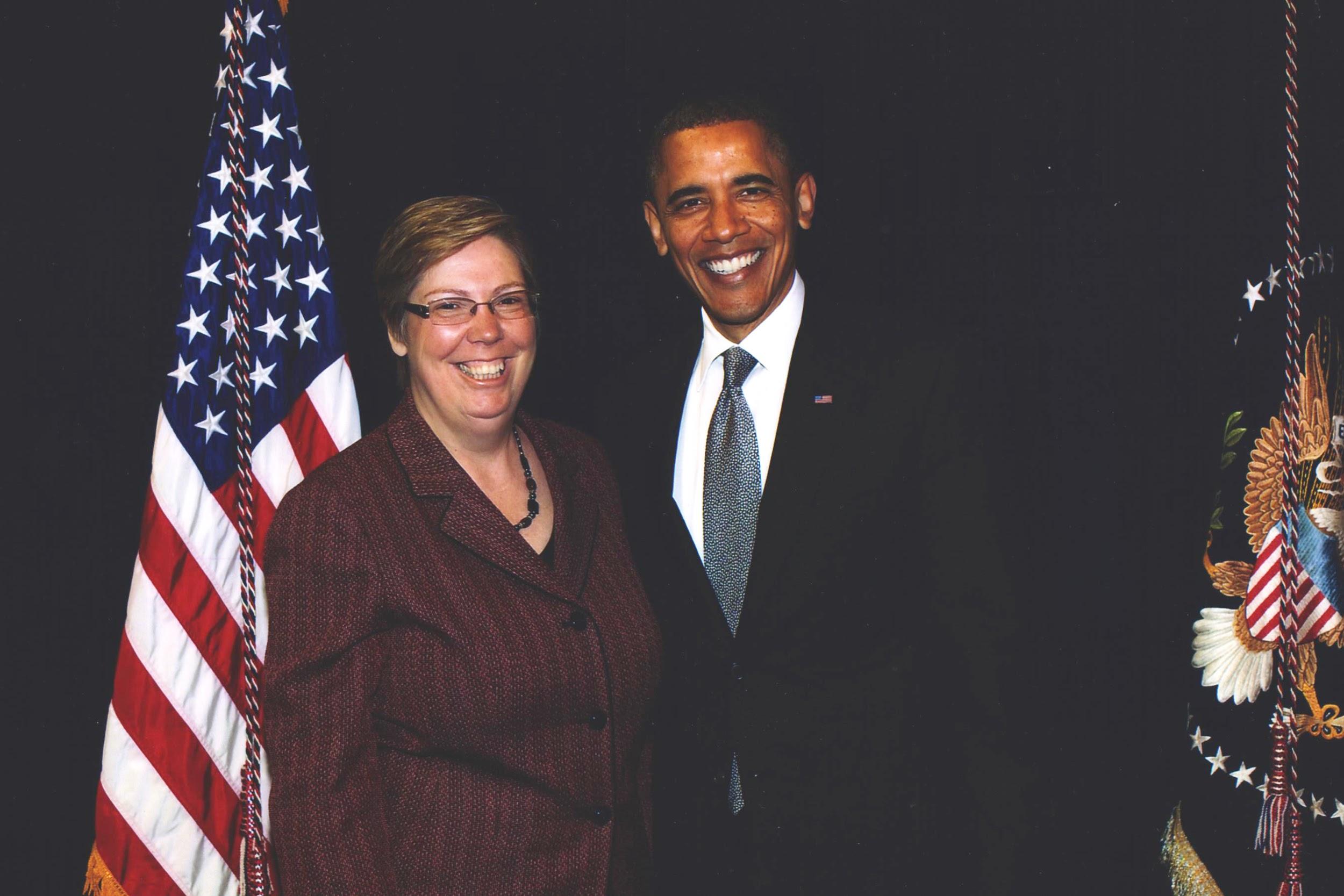 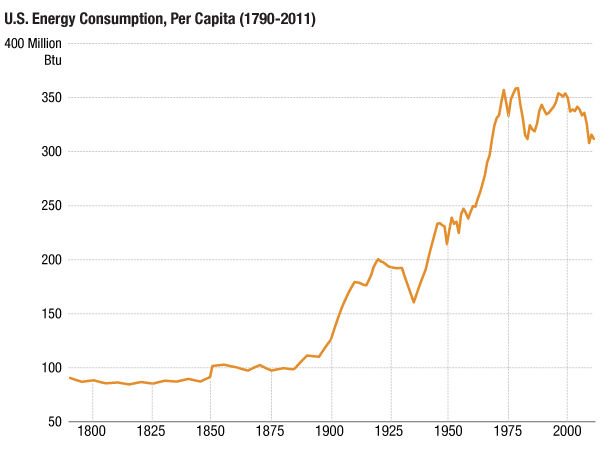 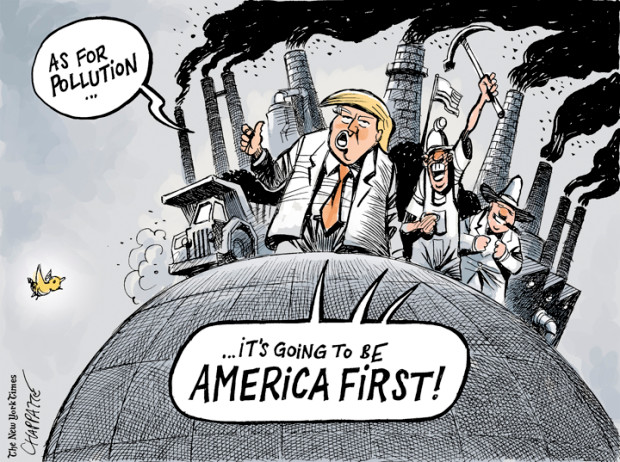 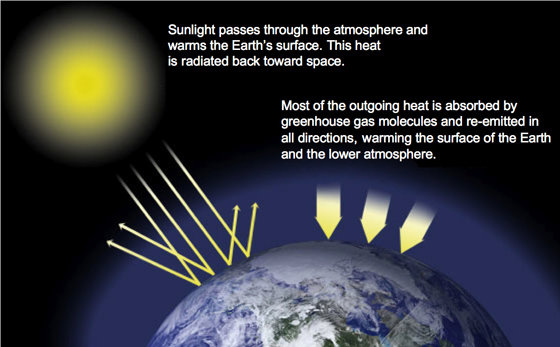 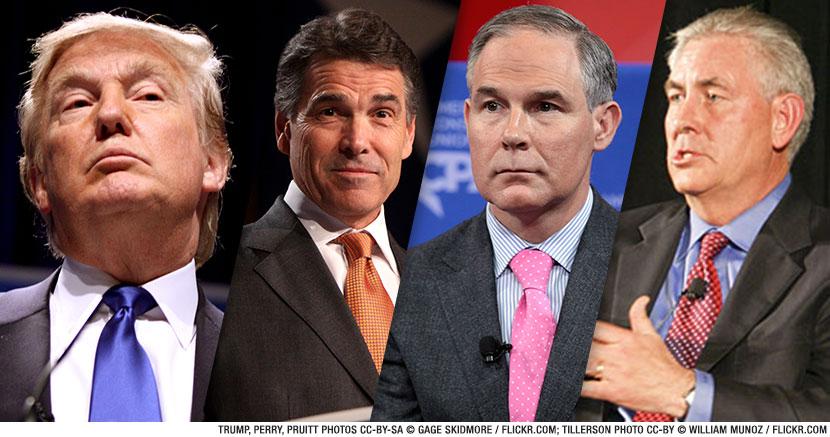 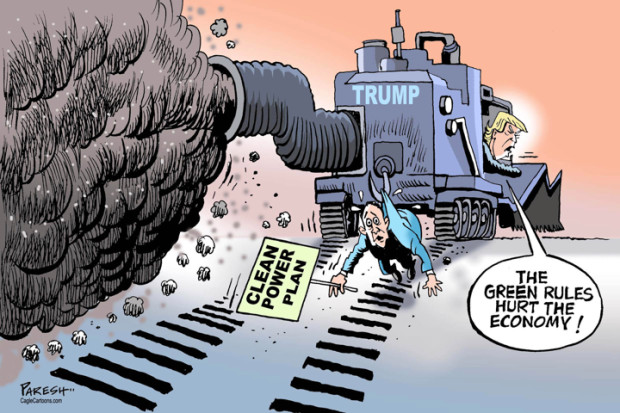 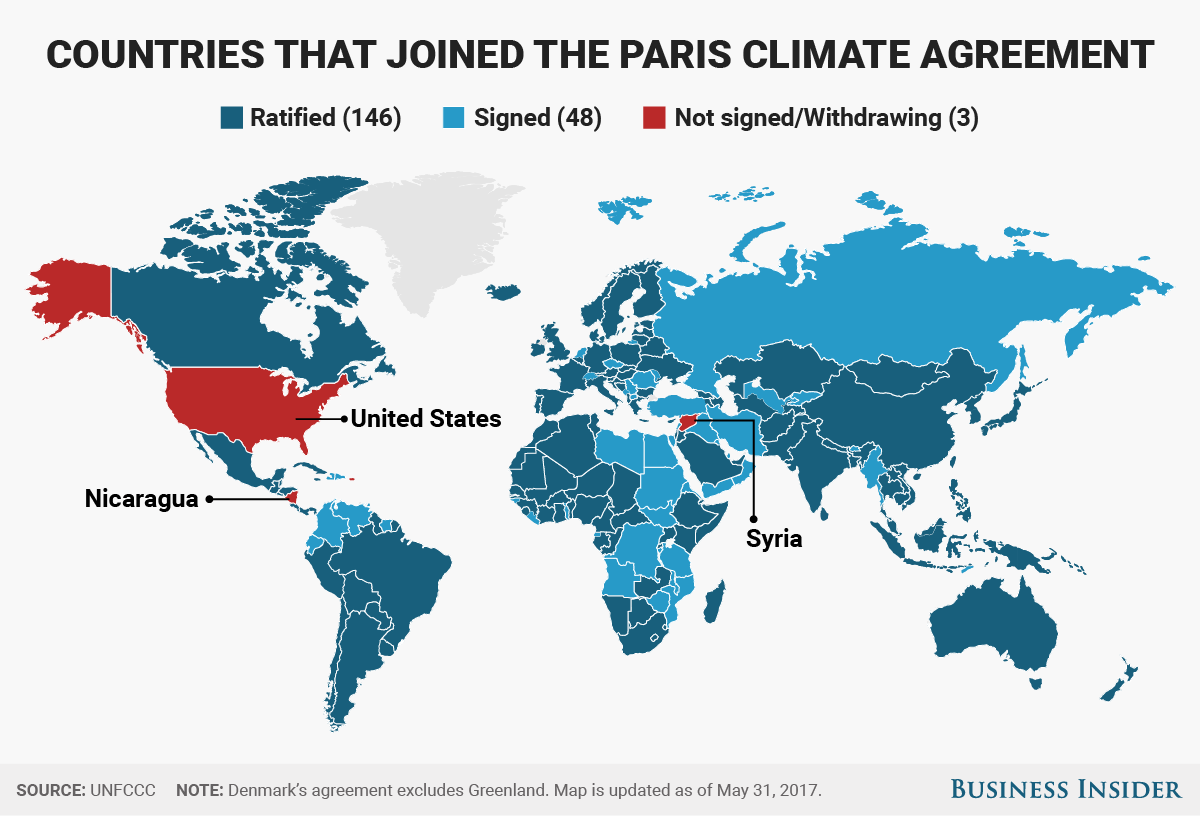 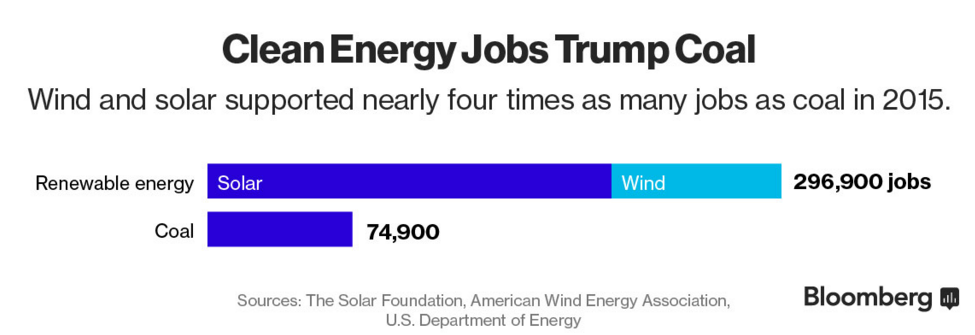 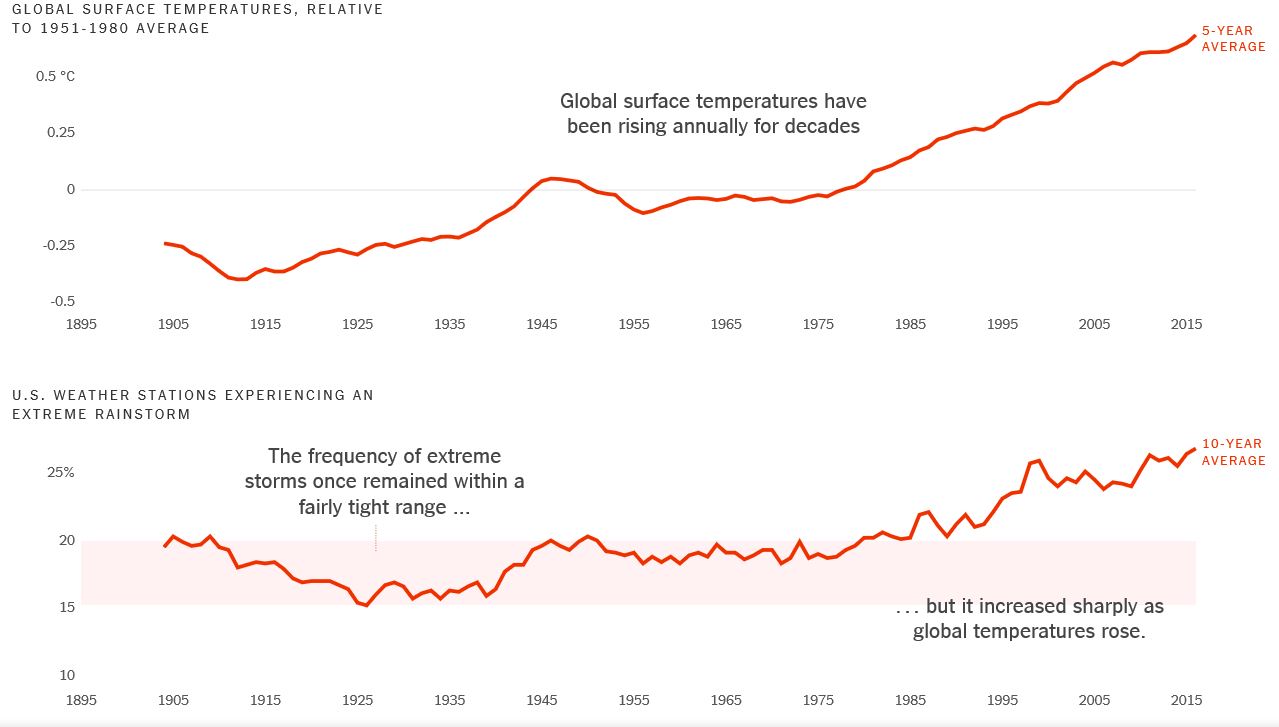 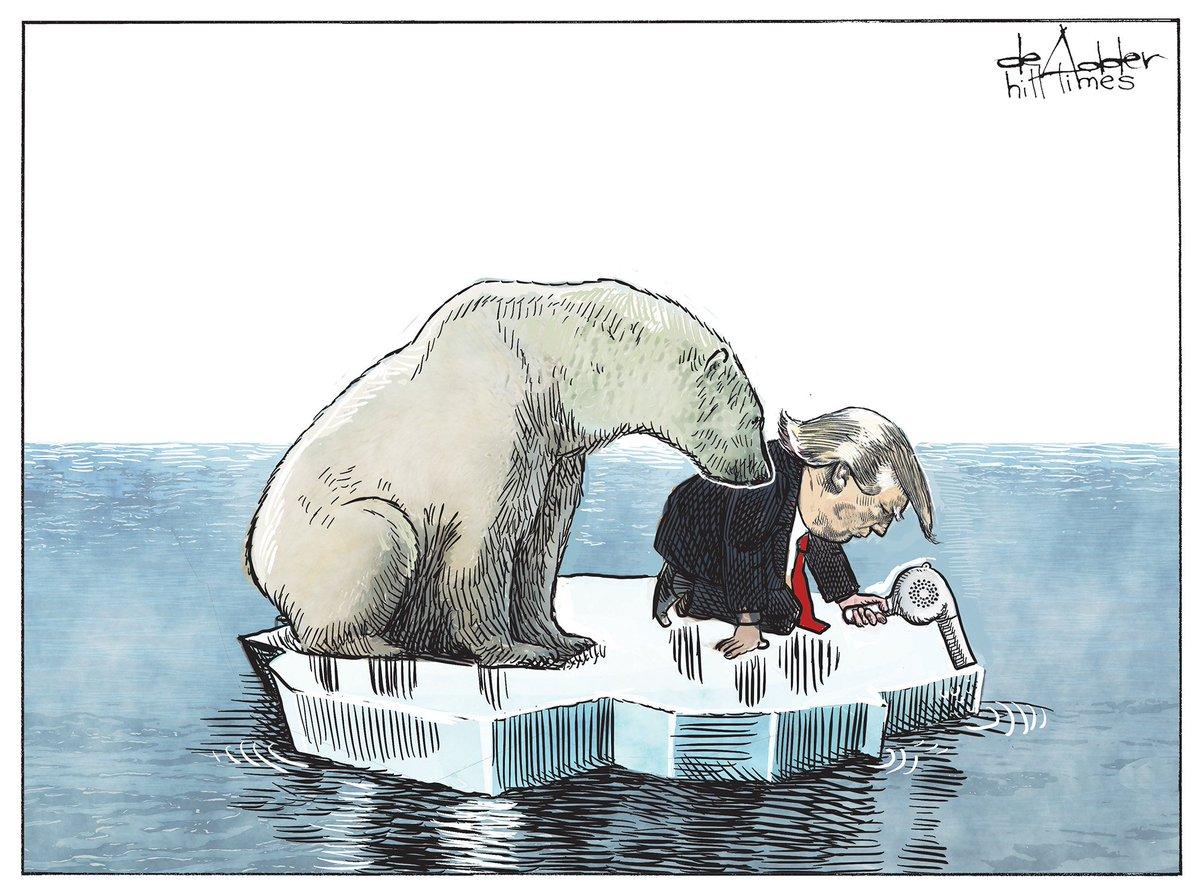 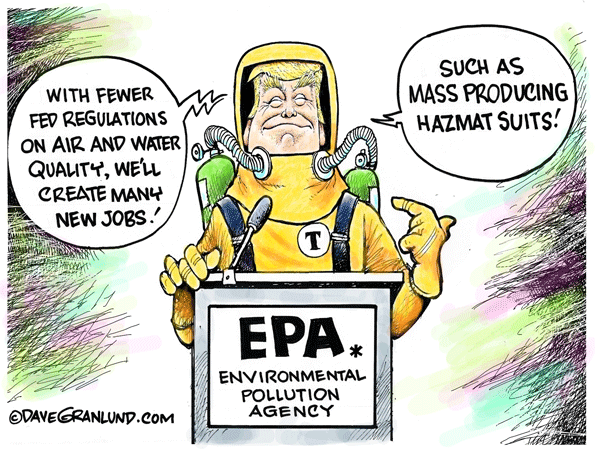 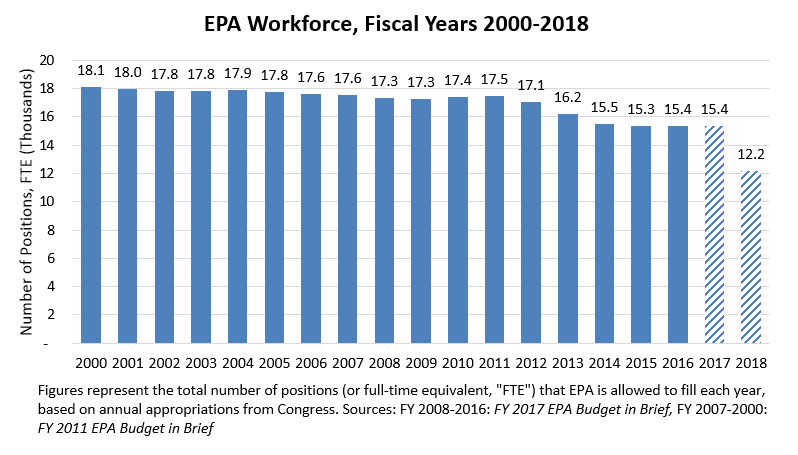 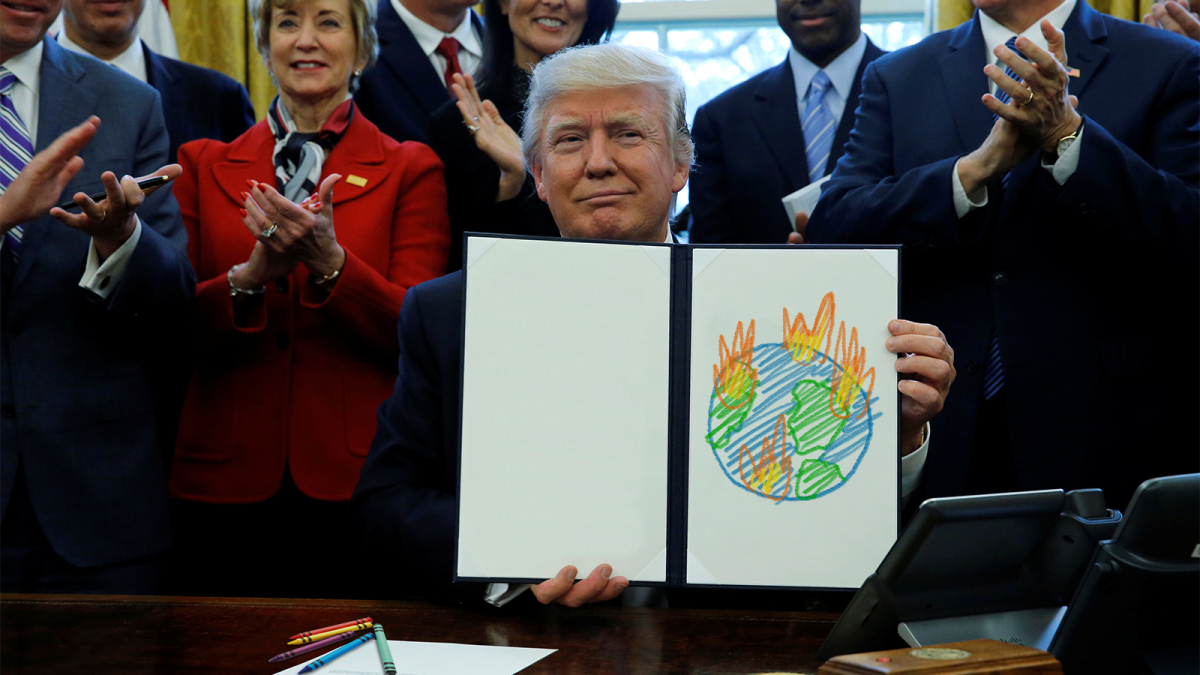 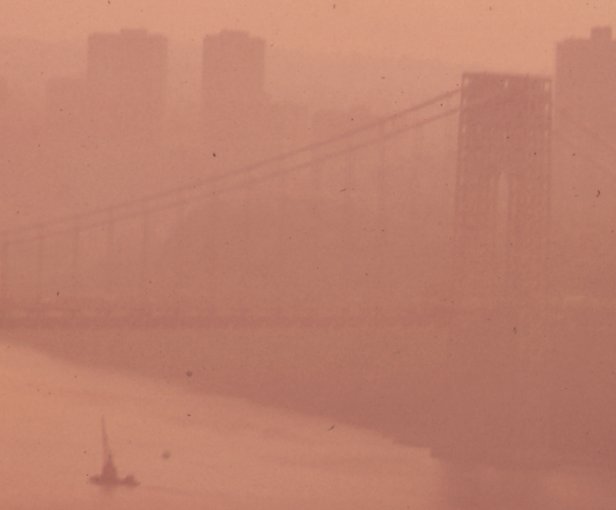 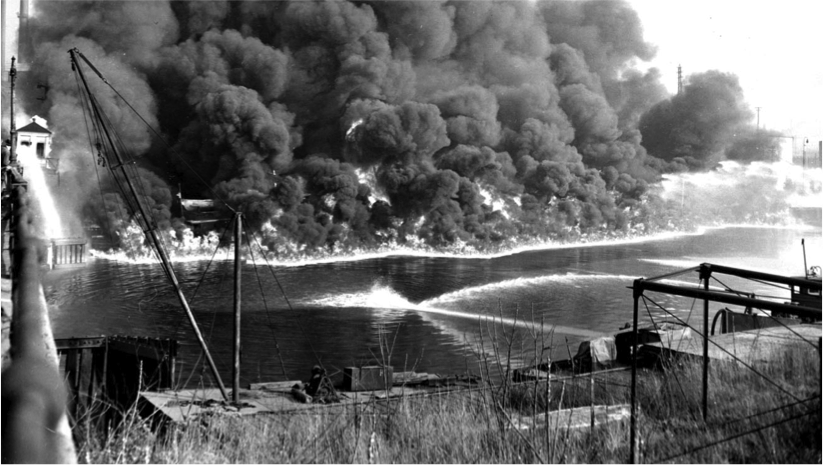 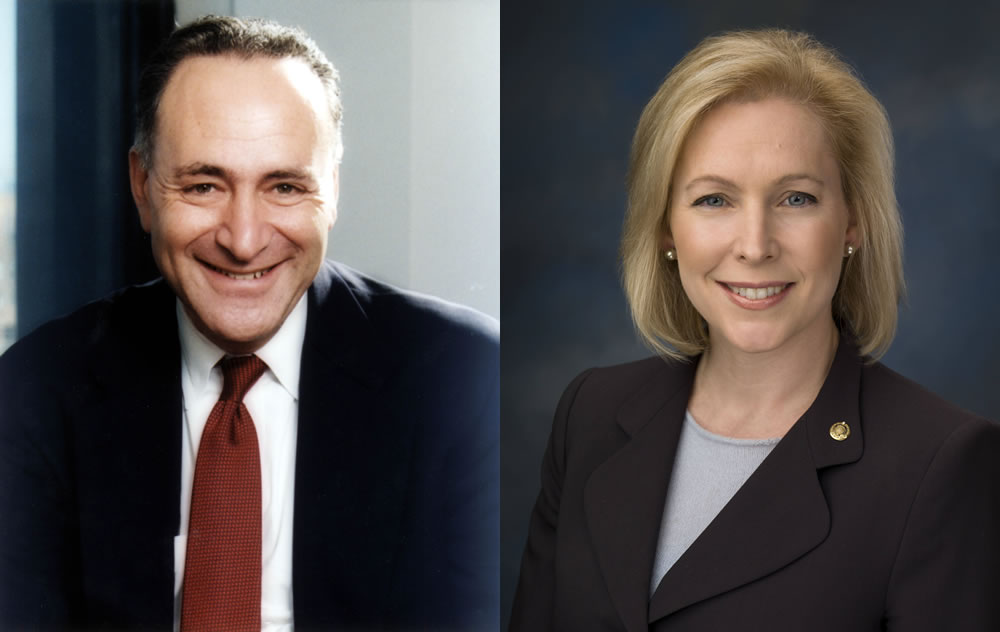 (518) 431-4070
(202) 224-4451
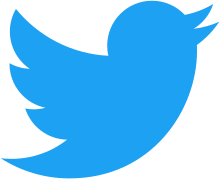 @enckj
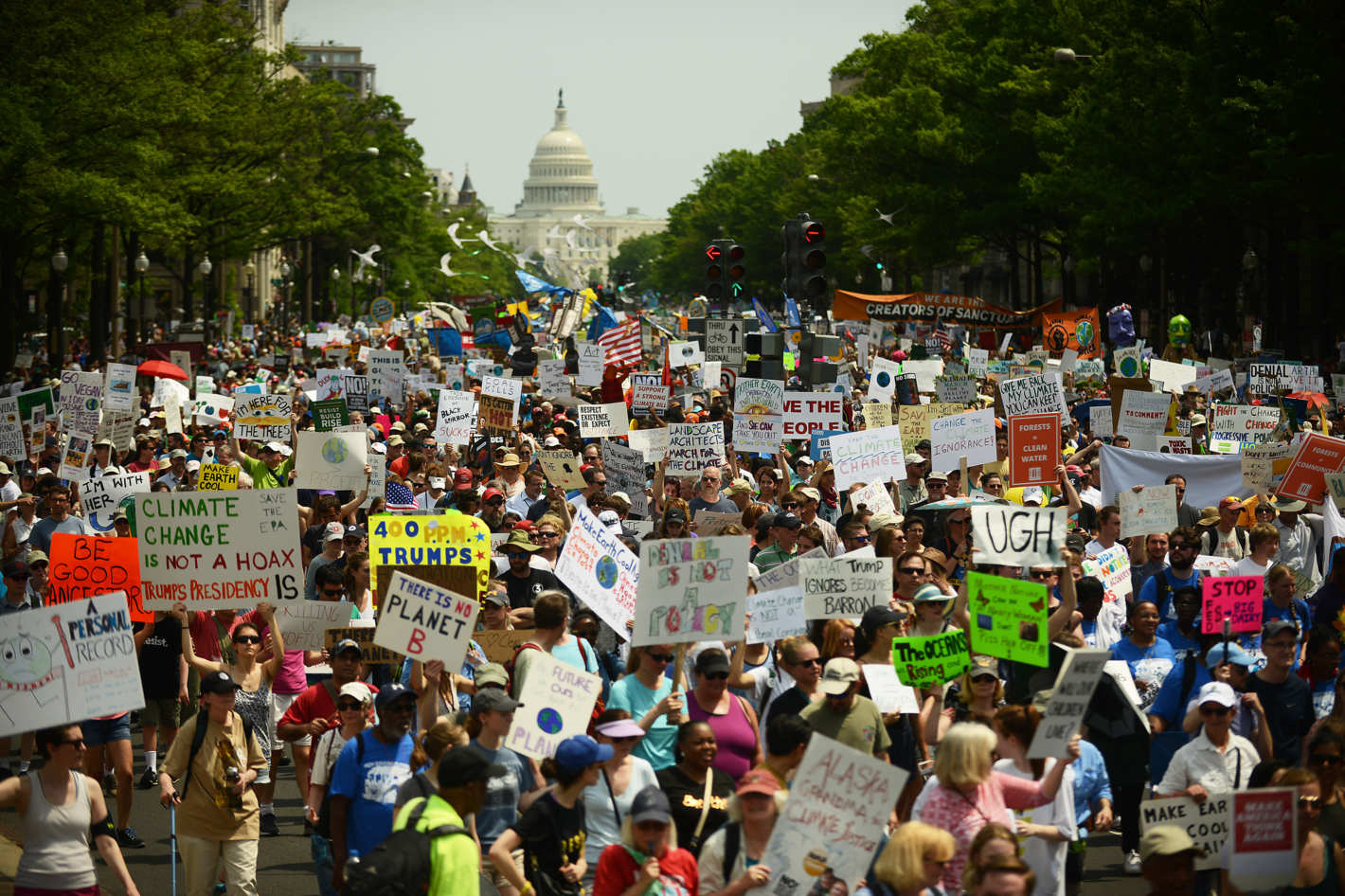